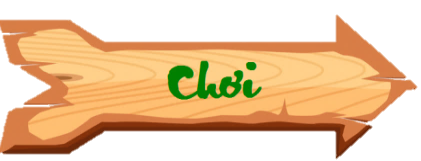 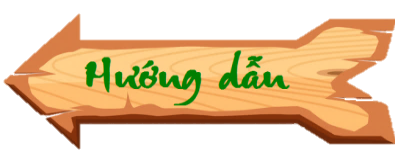 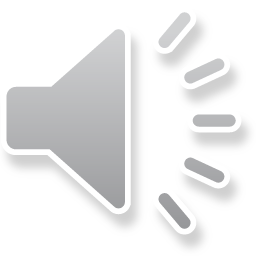 [Speaker Notes: \\\\\\\\\\\\\\\\\\\\\\\\\\\\\\\\\\\\\\\\\\\\\\]
Quay lại
Những chậu hoa đang rất cần được tưới nước để có thể phát triển.Các bạn hãy tưới nước cho chúng bằng cách cùng nhau trả lời những câu hỏi nhé.
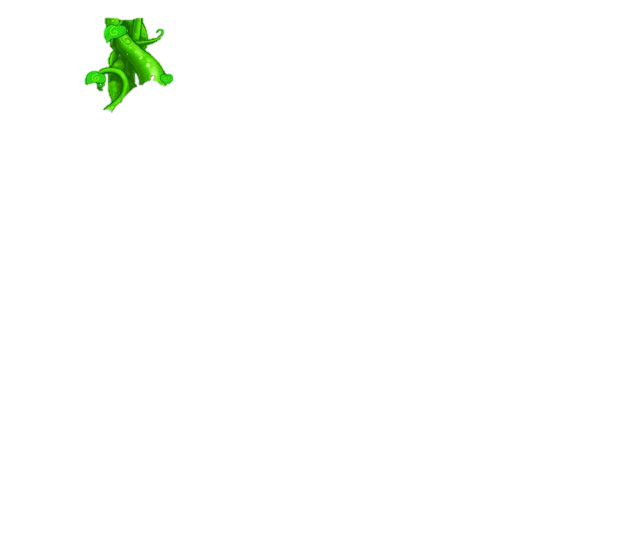 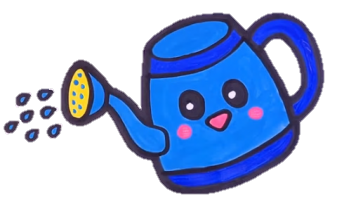 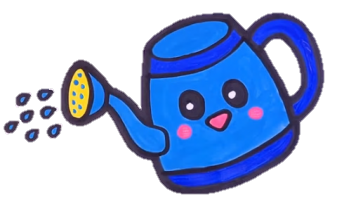 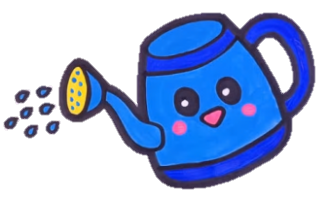 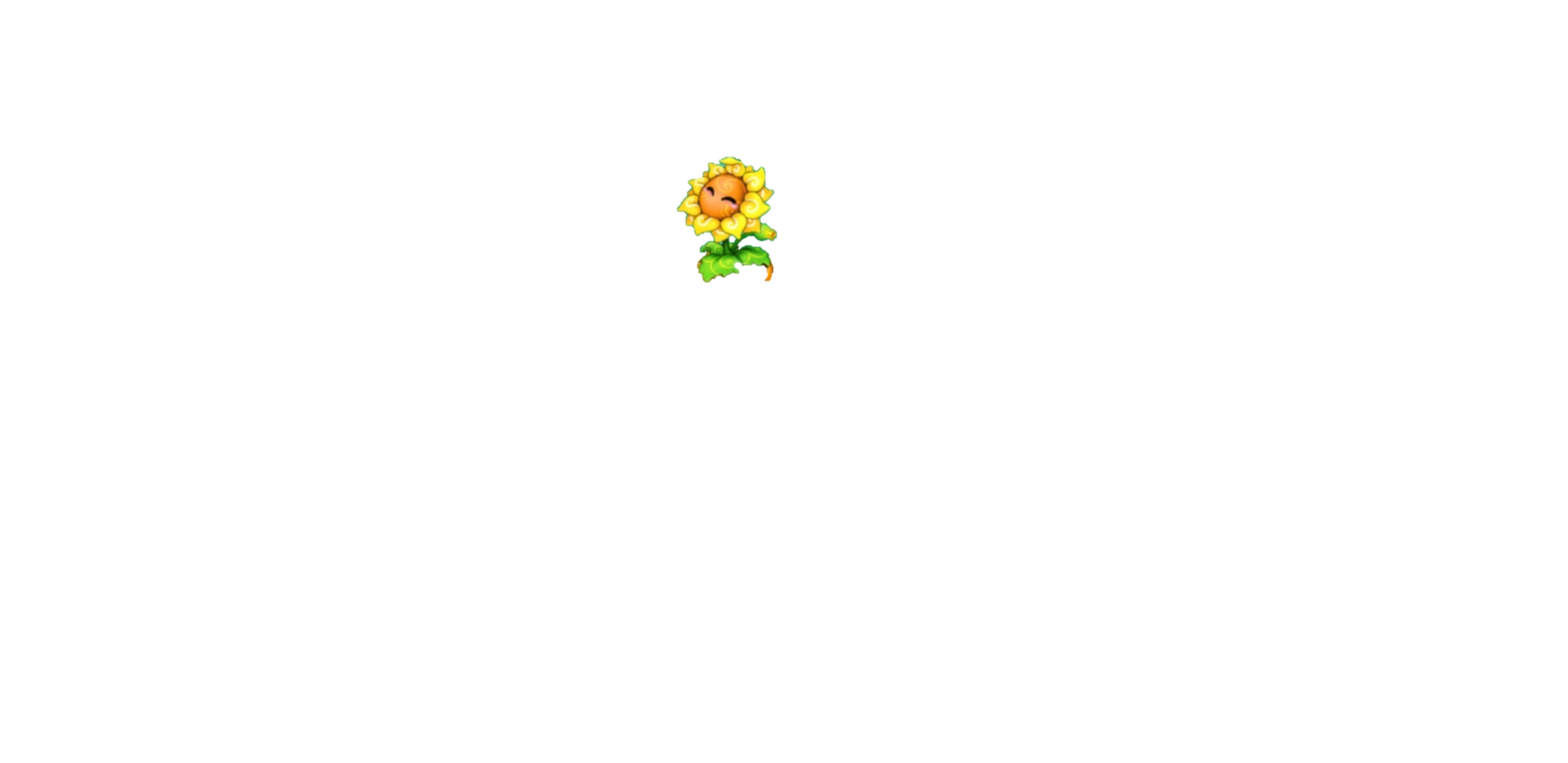 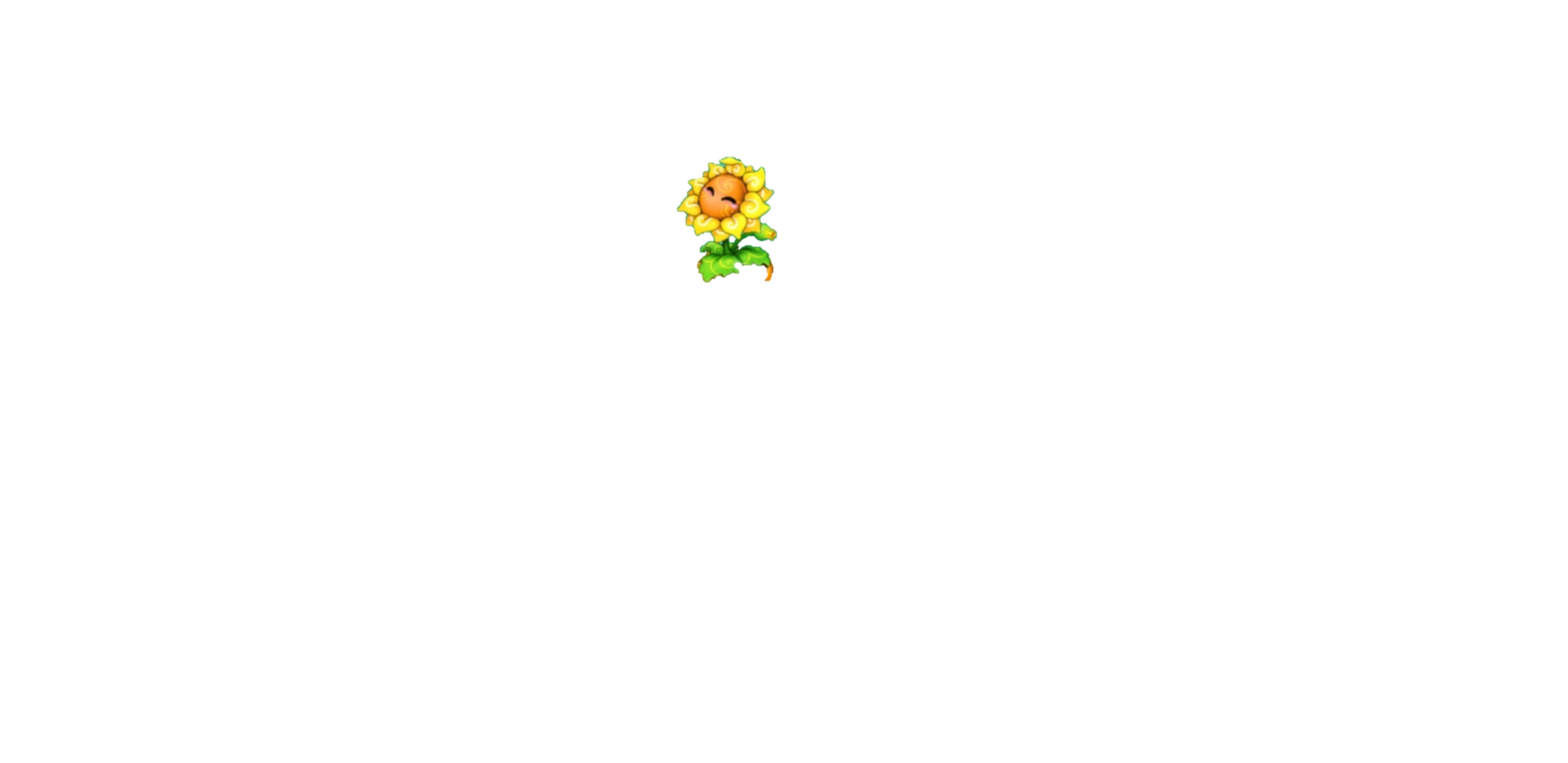 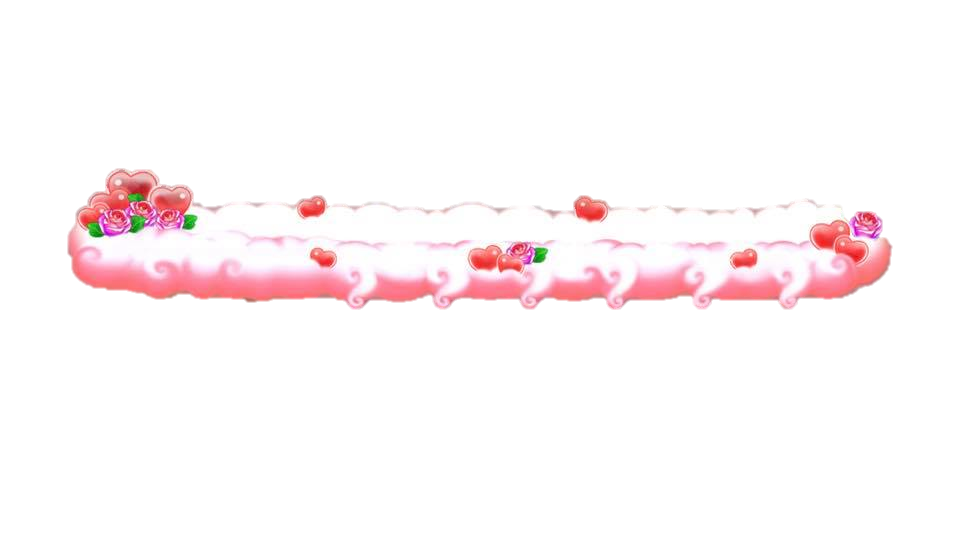 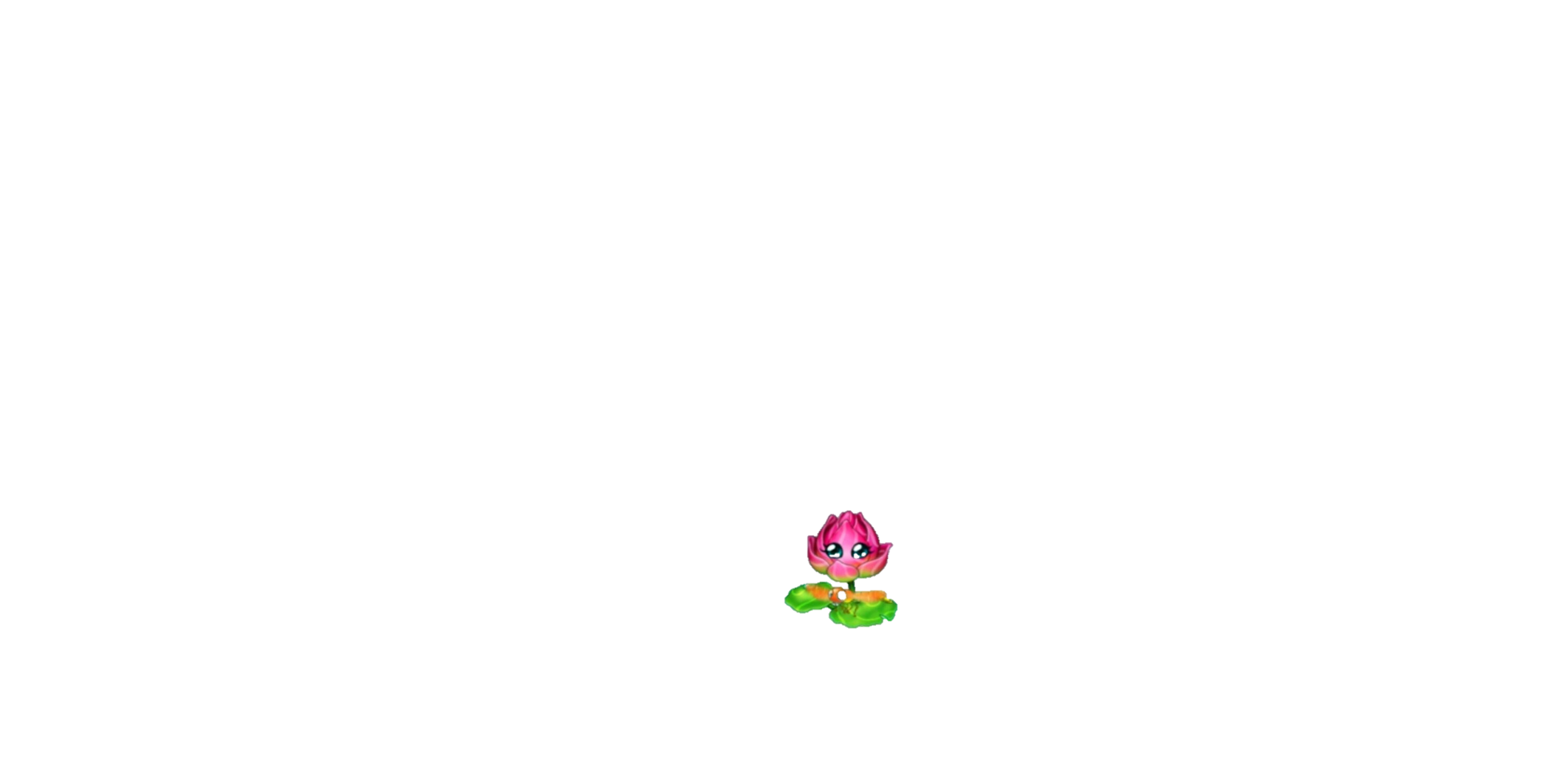 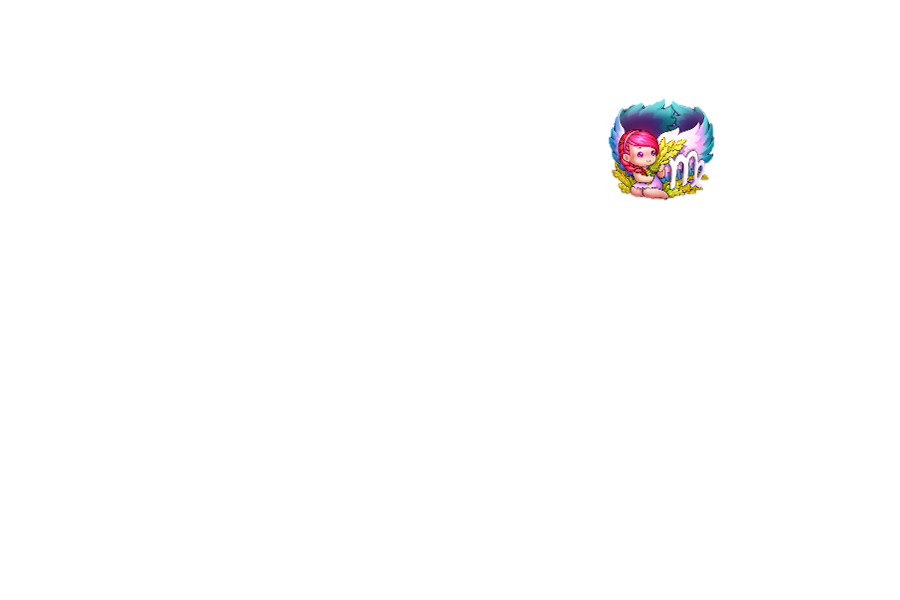 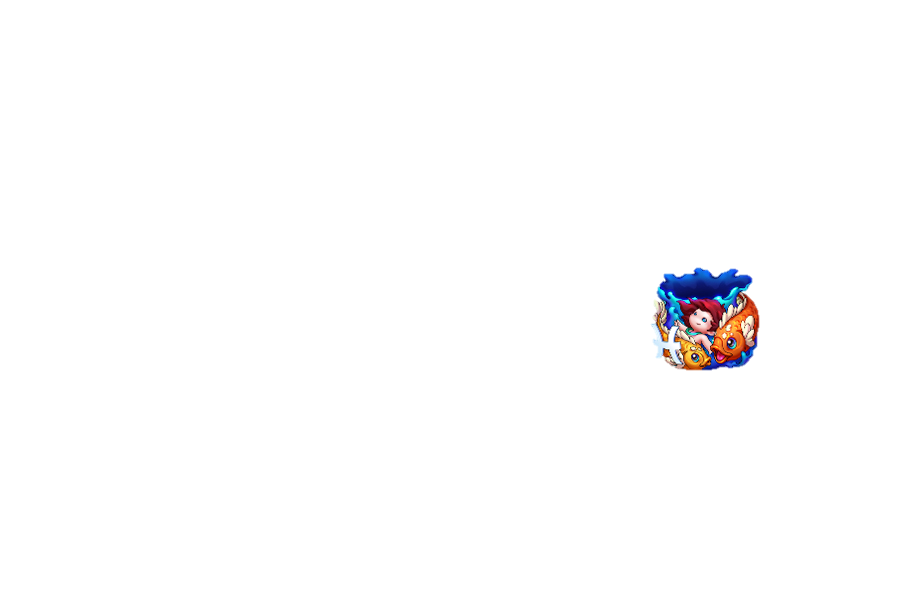 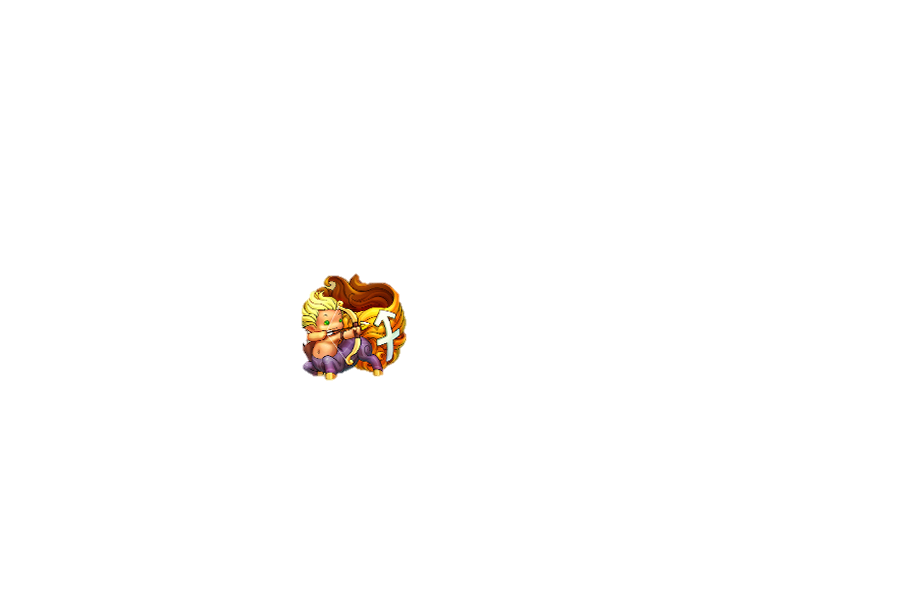 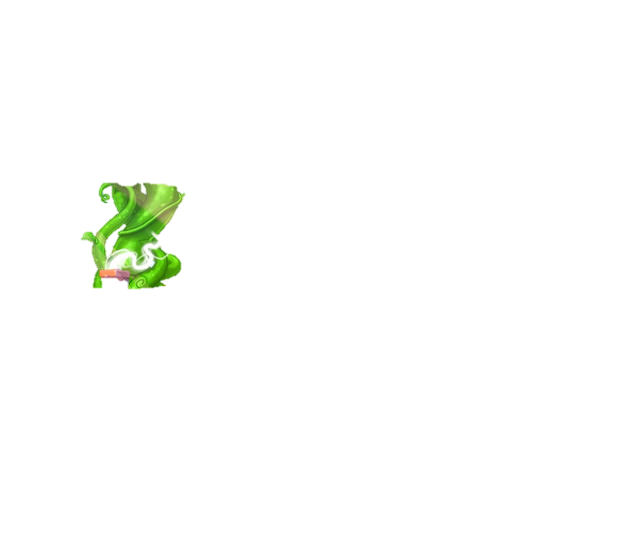 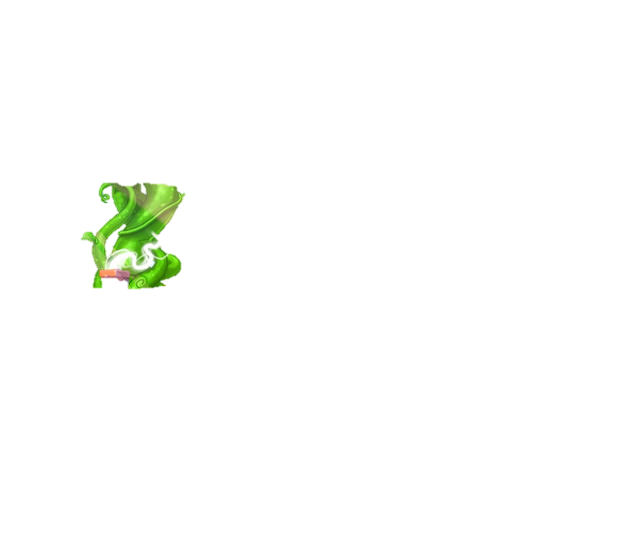 BÀI MỚI
Tìm kết quả của phép tính: 
876,25 + 48,64 + 51,36 = ….
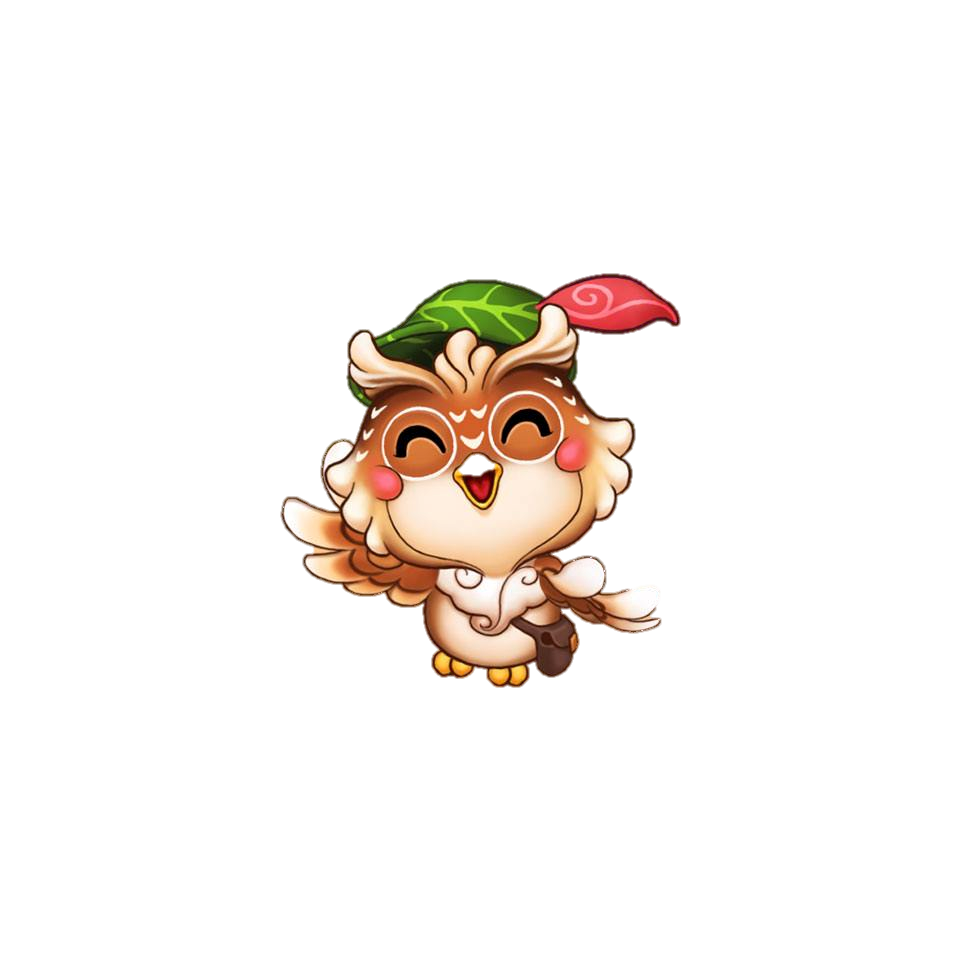 976,25
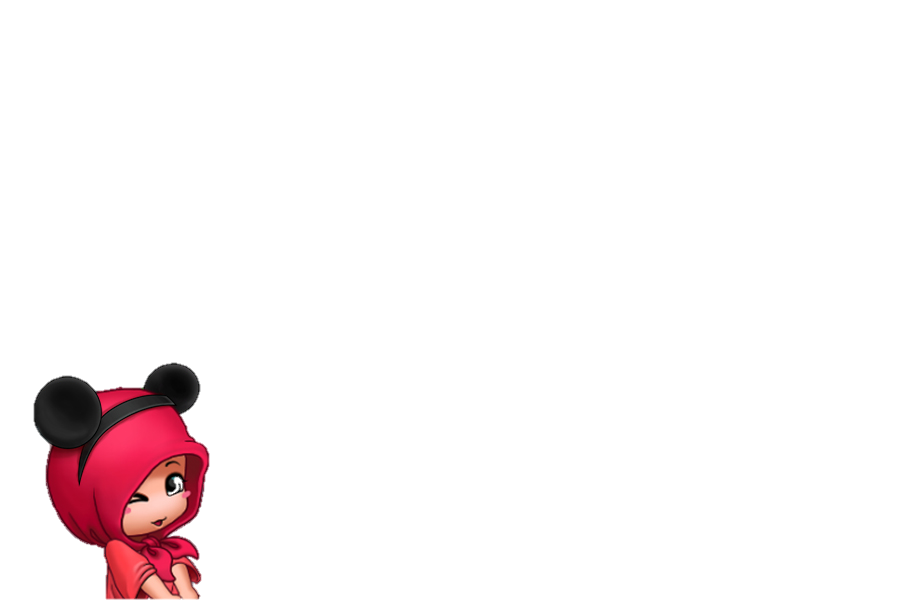 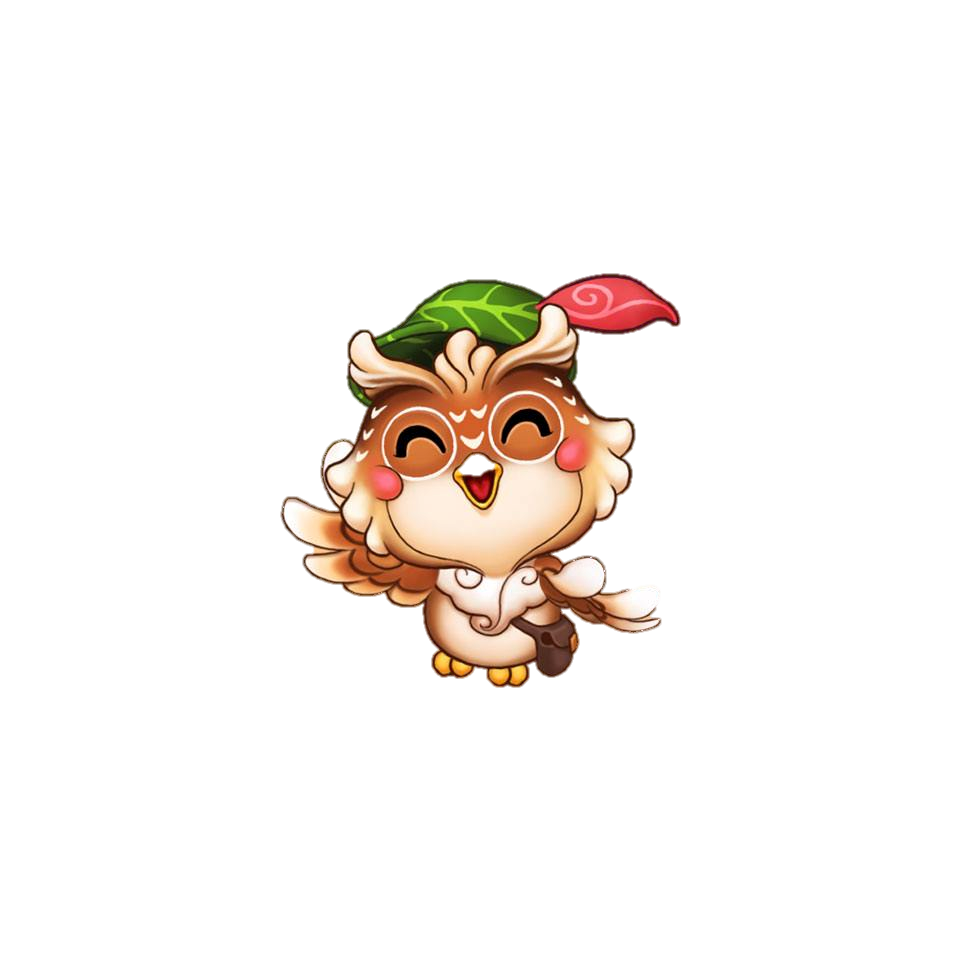 20
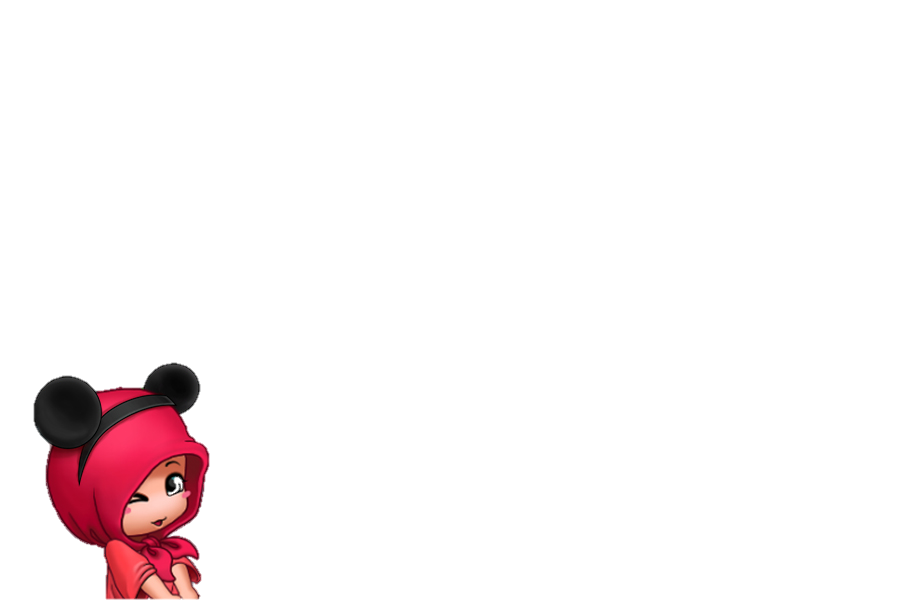 Lúc 6 giờ một xe máy đi từ A với vận tốc 40km/giờ. Đến 8 giờ một ô tô cũng đi từ A với vận tốc 50km/giờ và đi cùng chiều với xe máy. Hỏi đến mấy giờ thì ô tô đưổi kịp xe máy?
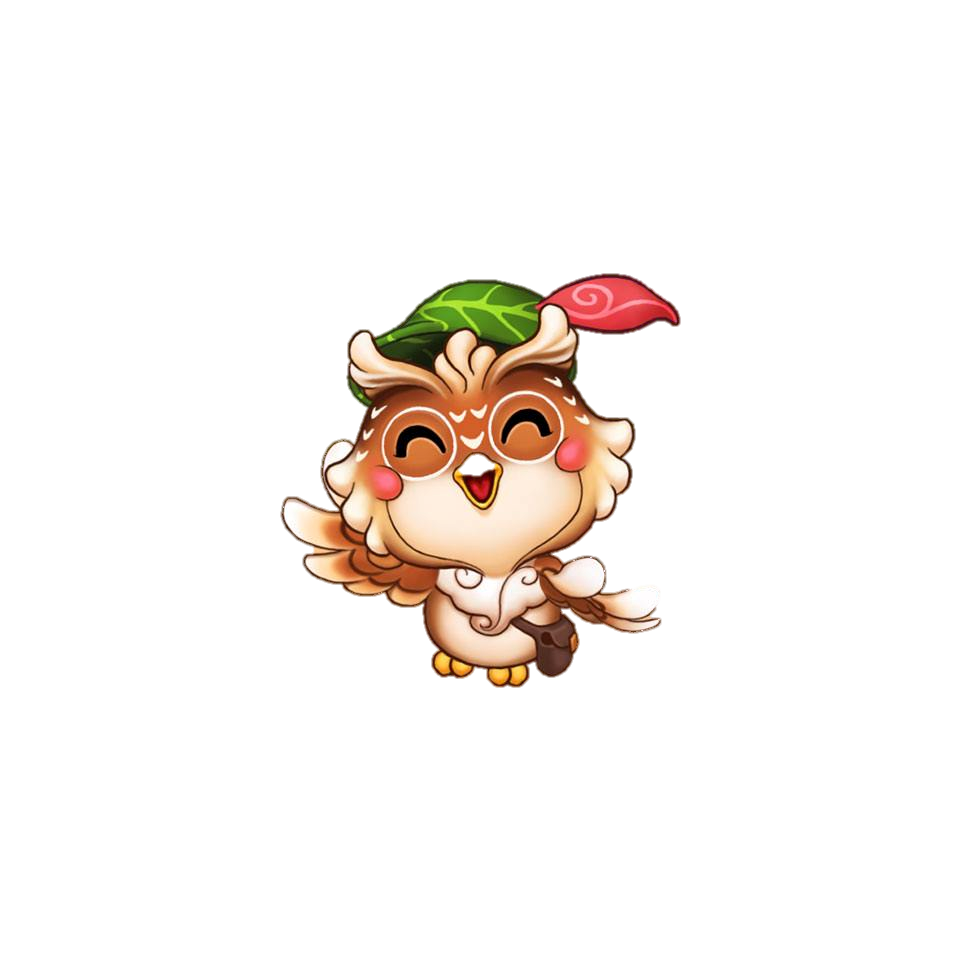 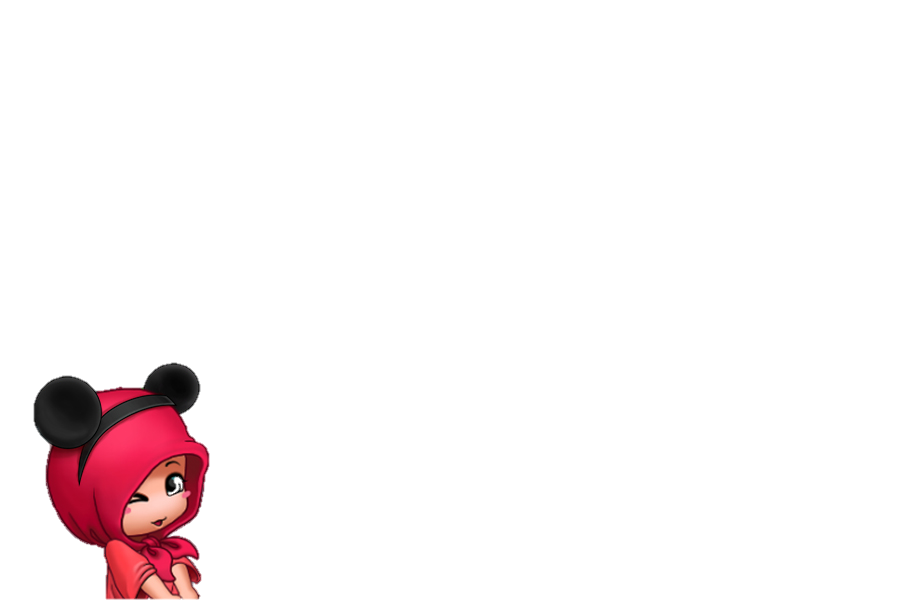 16 giờ
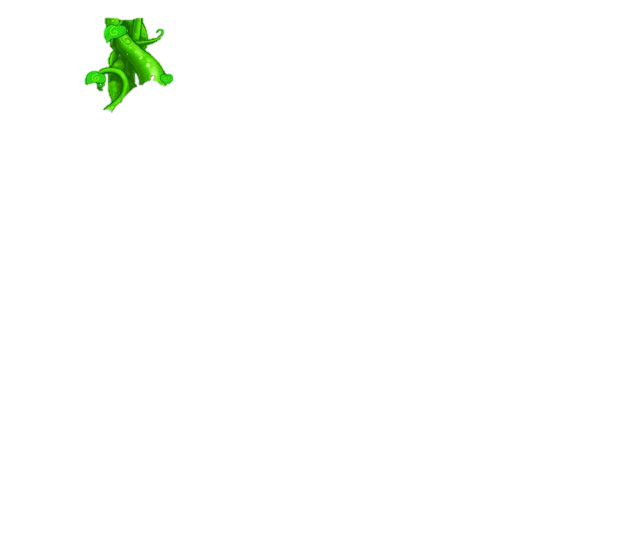 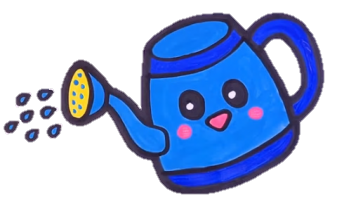 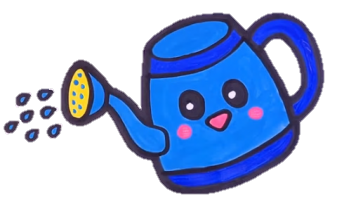 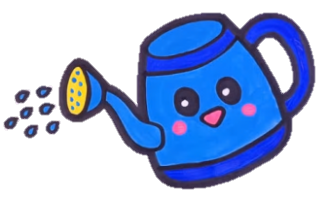 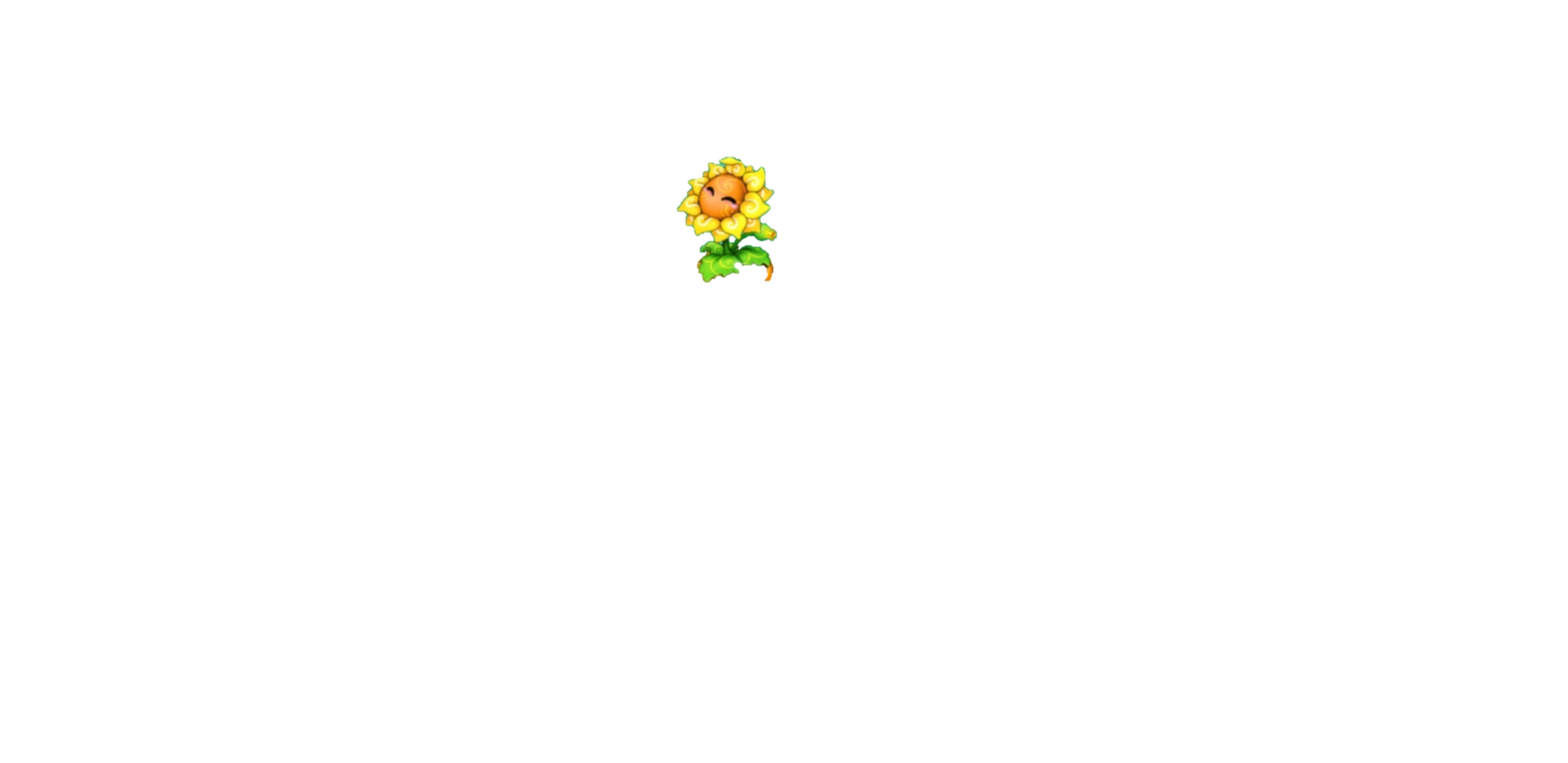 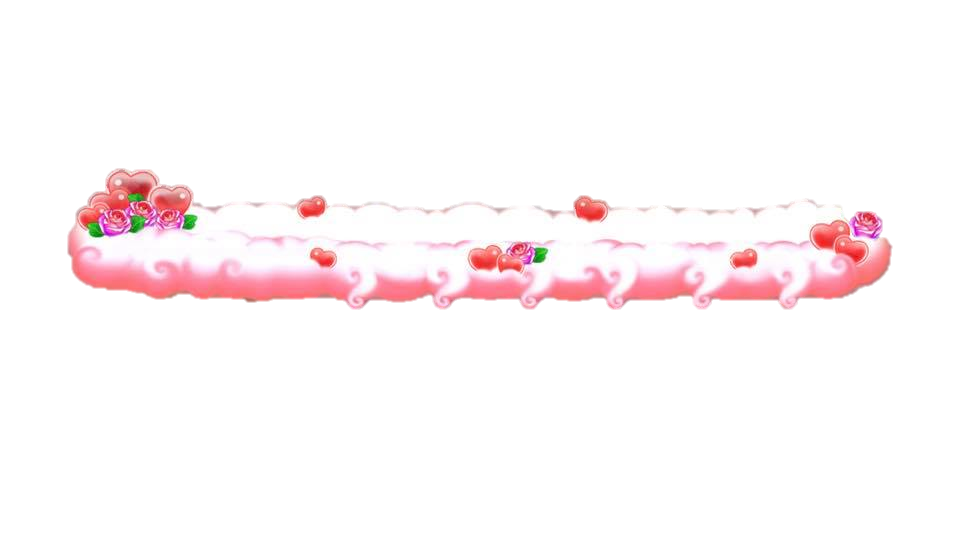 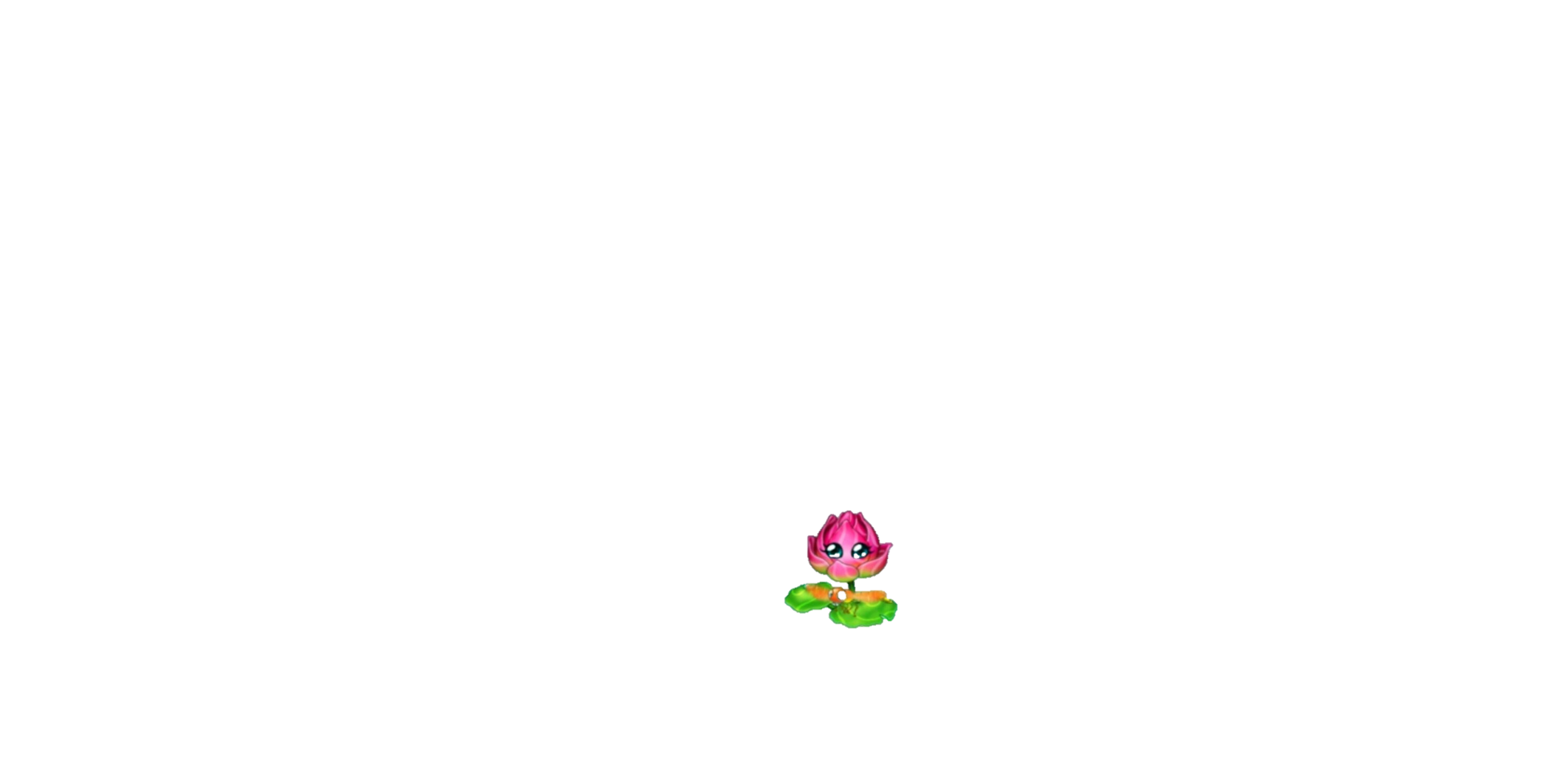 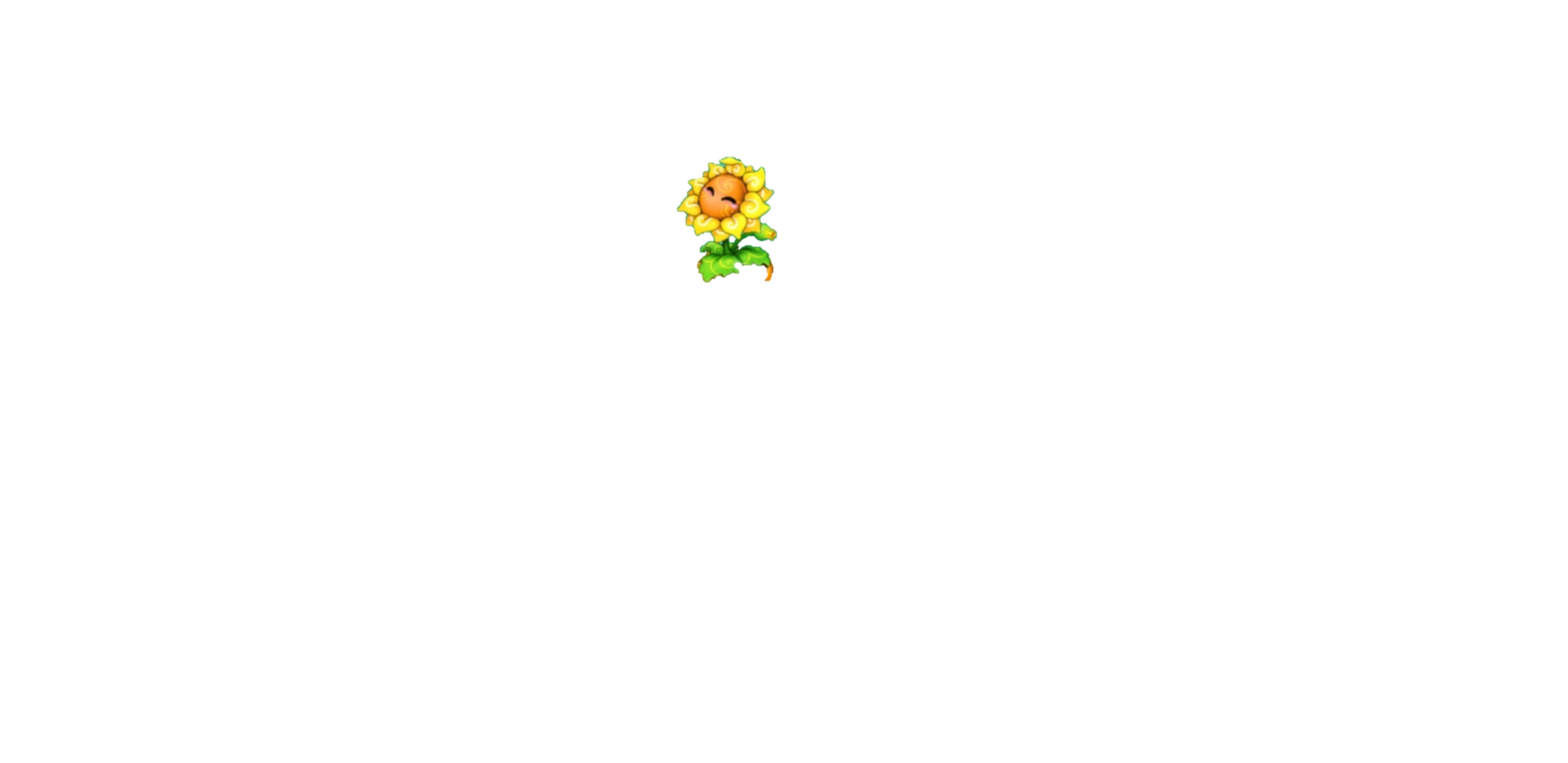 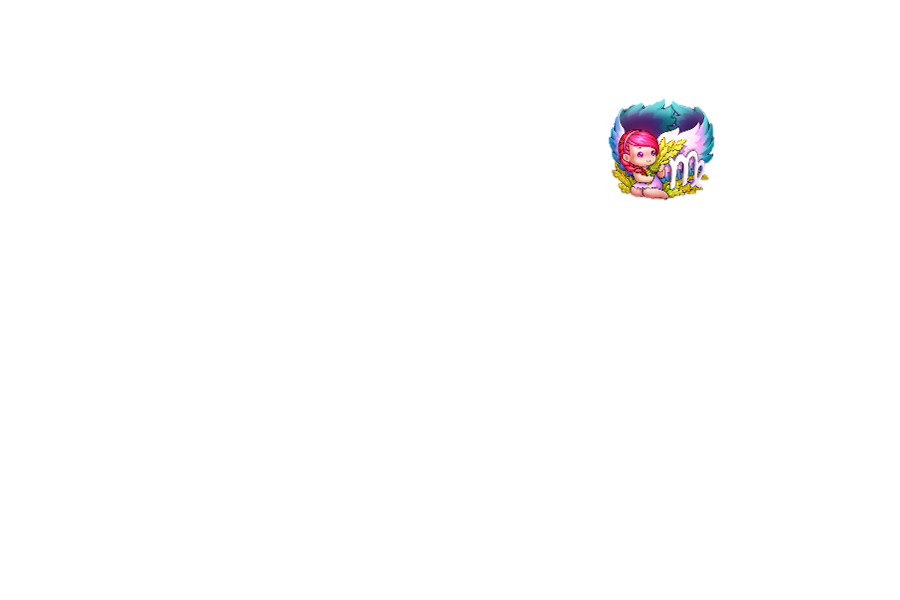 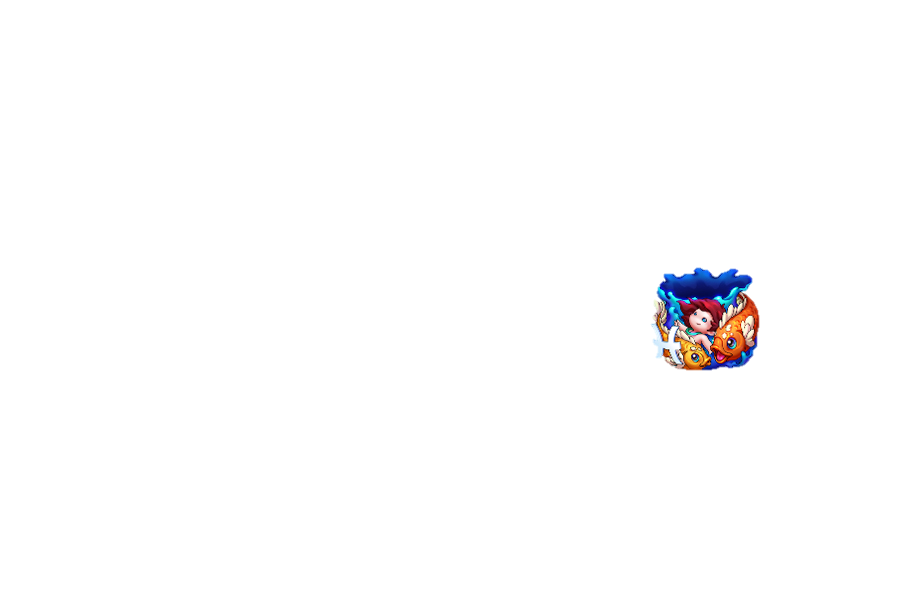 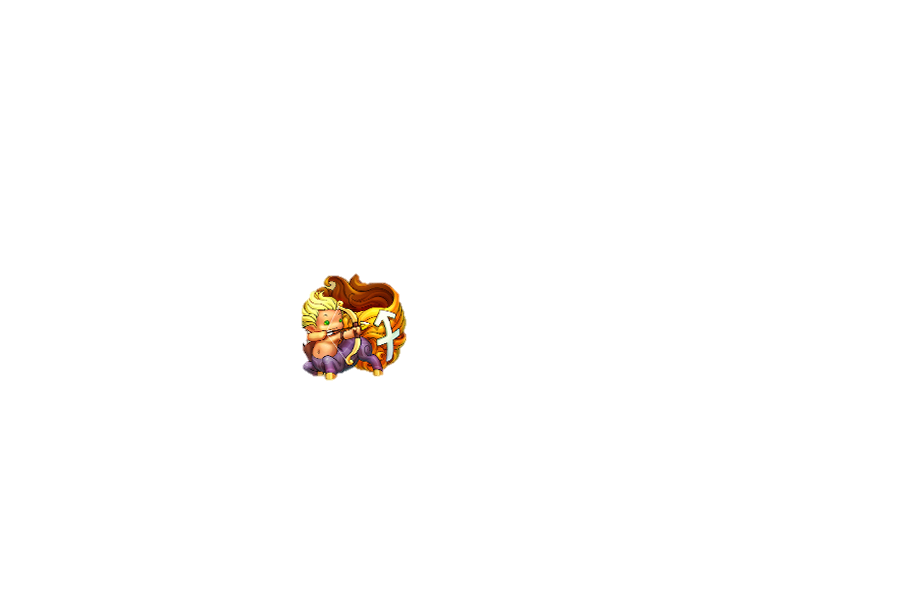 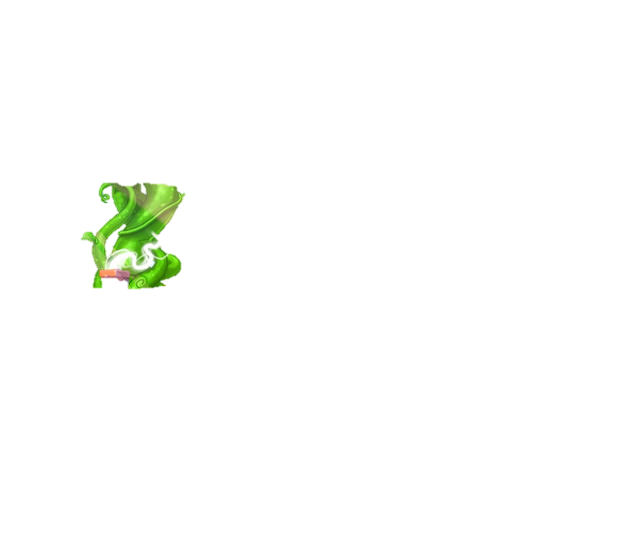 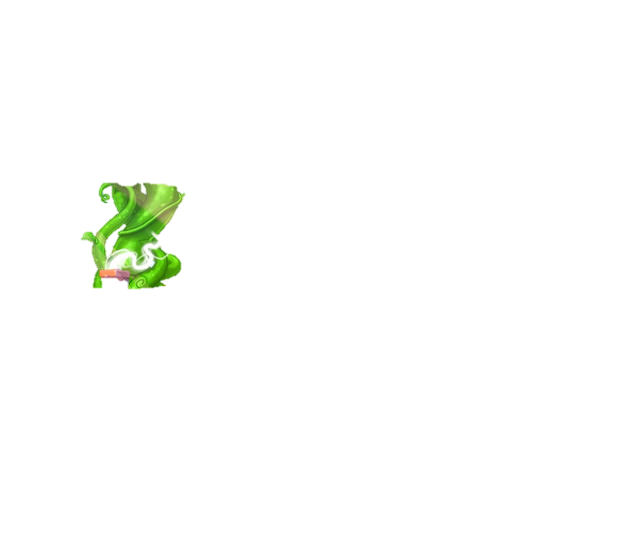 BÀI MỚI
BÀI MỚI